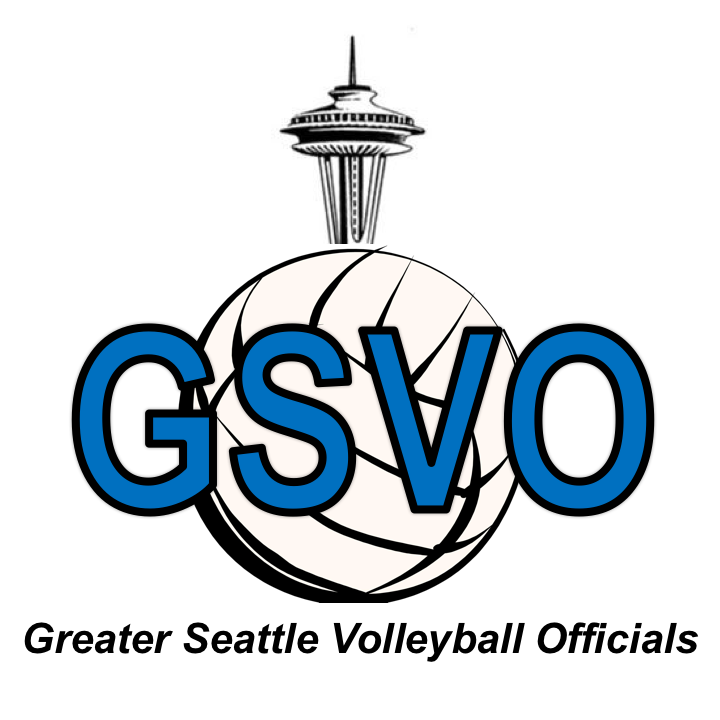 Libero Tracking Clinic
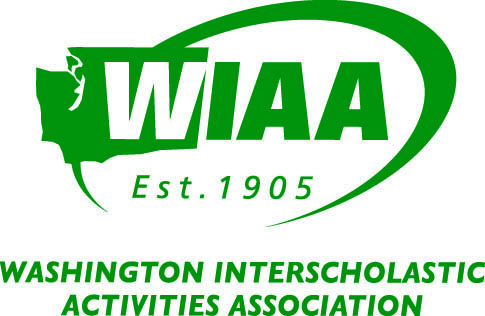 based on the:
Scorekeeping Clinic
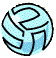 1
R1
L1
L2
LT
S
Team Bench
Team Bench
SO
Officials and Work TeamCommon Placement
R1 – 1st Referee
R2 – 2nd Referee
S – Scorekeeper
LT – Libero TrackerSO – Scoreboard Operator
L1/L2 - Linesperson
R2
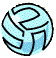 2
Materials Needed to Keep Score
5 Regular score sheets (3 of 5 match)
2 line-up sheets (1 for each team)
Libero tracking sheet
2 contrasting pens (recommend Black or Blue and Red)

As the libero tracker, you only need 1 pen
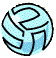 3
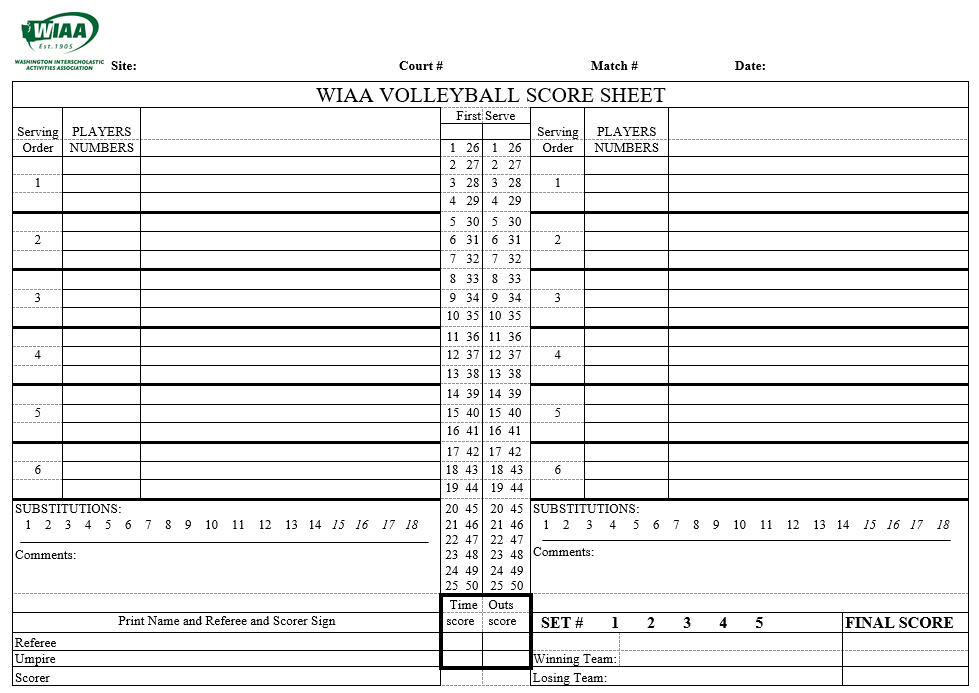 WIAA score sheet
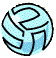 4
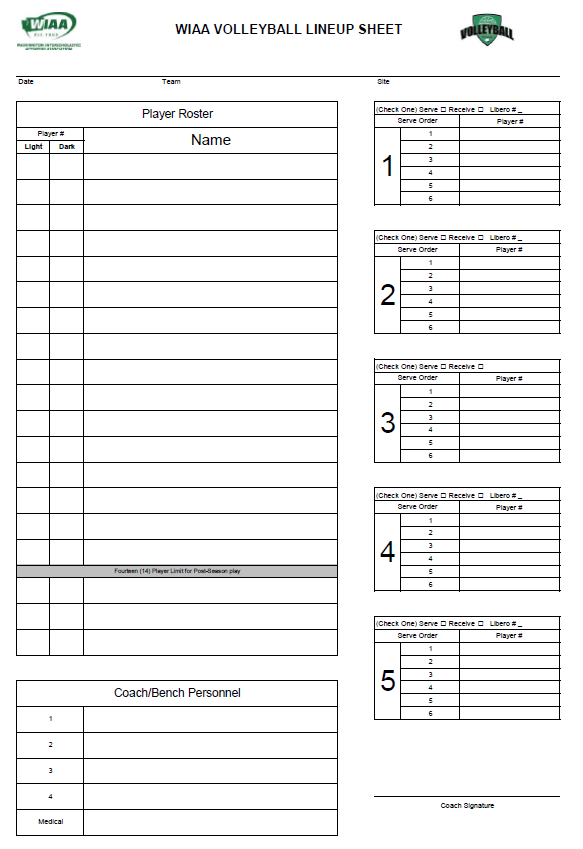 5
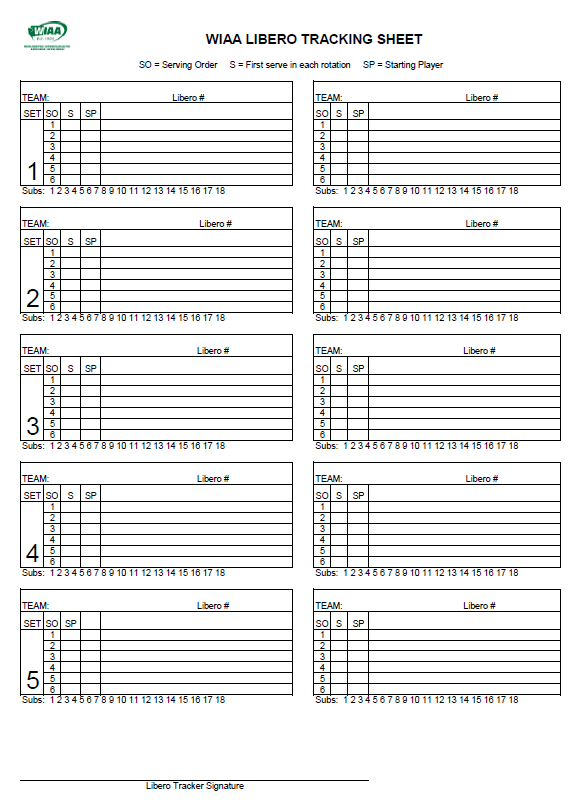 6
Instructions for the WIAA Libero Tracking Sheet
PRE-MATCH
   >  Write team names on the correct serving side (based on how you are viewing the court)
   >  Fill in starting player numbers, by serving order, for each team, under the “SP” column (captains with a “c”)
   >  Record the libero number for the set in the appropriate area
DURING THE GAME
   > Record all substitutions as they occur
        > For official substitutes: 
	-strike out the player leaving with a single slash and write in the new player’s number on the line next 	to the struck out number; strike out the count for subs underneath
        > For libero replacements: 
	-do not strike out the player leaving for the libero; simply write an “L” next to the player number
	-when the player comes back in for the libero, do not strike out the L, simply write the player number 	back in next to it
	- you can check that correct libero replacements have been made because each one will be “#L#” 
	(i.e. - 3L3; if you have 3L5, it’s possible there was a mistaken replacement)
        > For the libero double switch:
	-if two players who are not the libero switch behind the attack line, that is a libero double switch; the 	player going in is going in for the libero, and the libero is going in for the player leaving
	-make sure you record both replacements – put the player going in for the libero back in where the 	libero is currently marked, and then put the libero in for the player who came out (and is up to serve)
   > Put a triangle around the number of the position the libero serves in (if they serve)
          > To help the scorekeeper, you should make a tally in the column labeled “S” for each time that 	serving position comes up; this helps keep track of the serving order and can help you with the double 	switch as well (it should always occur when the position the libero serves in comes up)
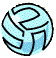 7
Practice Set Situation
The following is a set situation. As you follow along with this situation you will see the placement on the libero tracking sheet. We recommend you use pencil during this session. After each situation click the mouse to see the results, then click again to move forward.
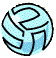 8
You arrive at Ferris HS for the match as the libero tracker. As you approach the table you see that you have all the appropriate materials to do your job. 

Ferris is on your right side and Shadle Park is on your left side  warming up as you are seated at the table

The lineups are turned in for both teams
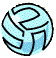 9
9/11/09
Ferris
Ferris HS
x
19
1
3
5 c
1    1         Rebecca Quinn
7
9
3    3         Alicia Brown
11
5    5         Patty Rolf
7    7         Ginger Rogers
9    9         Georgia Smith
11  11        Roberta Bell
13  13        Gina Robeson
15  15        Betty Watkins
17  17        Kris Weather
19  19        Megan Moon
Coach Bob
Coach Pete
Coach Bob
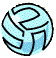 10
9/11/09
Shadle Park
Ferris HS
x
20
2
4
6 c
2    2         Alicia Quinn
8
10
4    4         Rebecca Twin
12
6    6         Sally Green
8    8         Suzy Thompson
10  10        Mindy May
12  12        Yolanda Rodriguez
14  14        Patty Paige
15  15        Roberta Walker
18  18        Christina Pale
20  20        Tina Hanson
Coach Sue
Coach Mary
Coach Sue
11
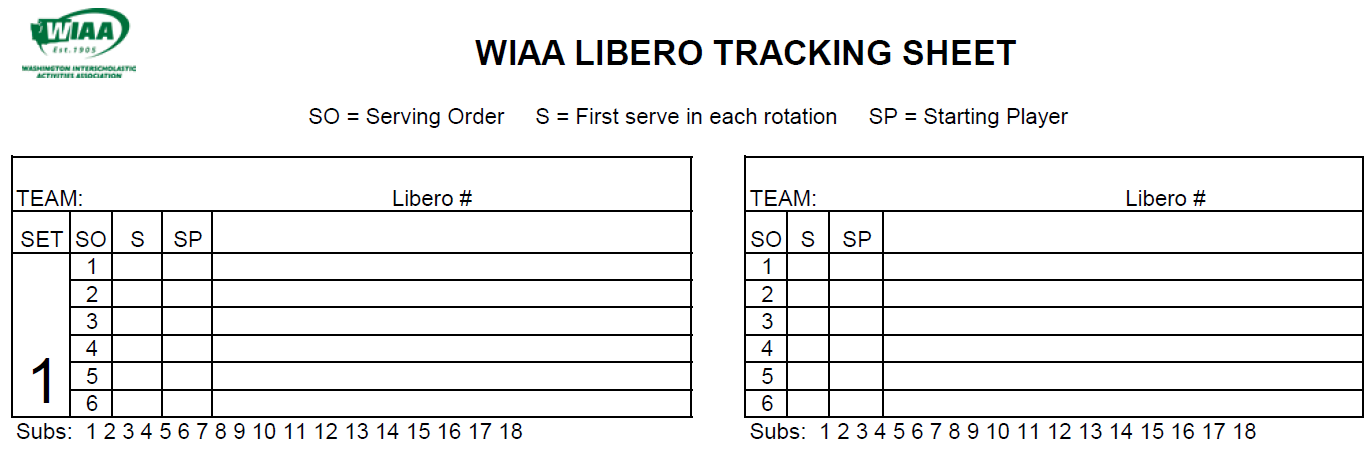 19
Shadle Park
20
Ferris
2
1
3
4
6c
5c
8
7
10
9
11
12
The column marked “S” is for you to keep track of who is serving
The first time a player serves during their term of service, make a mark in that column
This allows you to track out-of-order servers, and can help you identify when libero switches will happen once you recognize the patterns
12
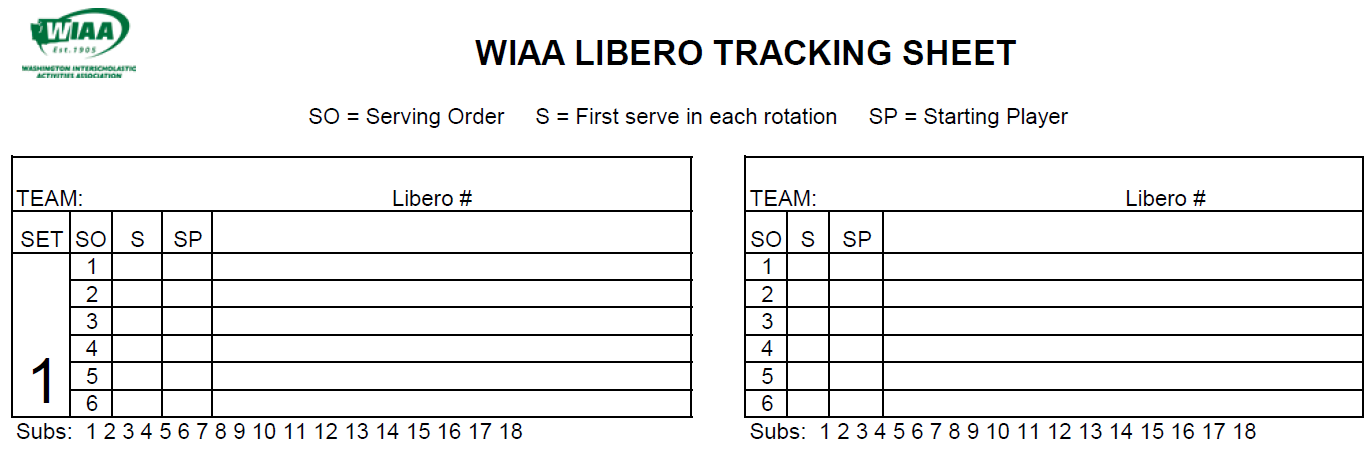 19
Shadle Park
20
Ferris
2
1
3
4
6c
5c
8
7
10
9
11
12
Libero trackers care less about the serves and points and more about who is where.
Before the set starts, the libero for Shadle Park goes in for 10.
The libero for Ferris doesn’t go in.
1
3
6
8
5
11
10
4
7
9
12
2
L(20)
13
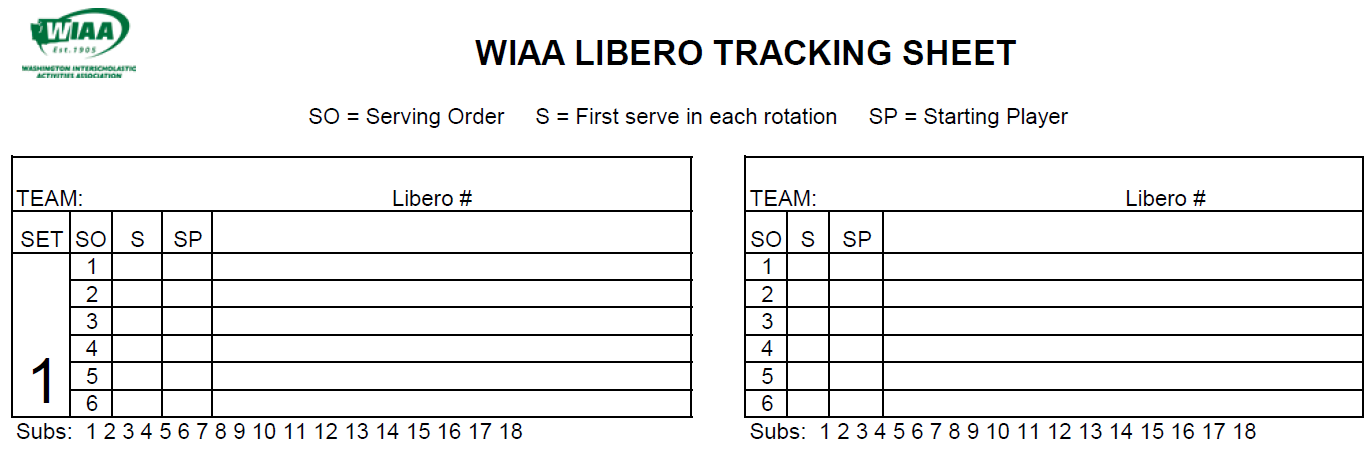 19
Shadle Park
20
Ferris
2
1
3
4
6c
5c
8
7
10
L
9
11
12
Libero trackers care less about the serves and points and more about who is where.
Before the set starts, the libero for Shadle Park goes in for 10.
The libero for Ferris doesn’t go in.
Ferris Serves, so a mark gets made in the S column for the first server.
1
3
6
8
5
11
4
L(20)
7
9
12
2
14
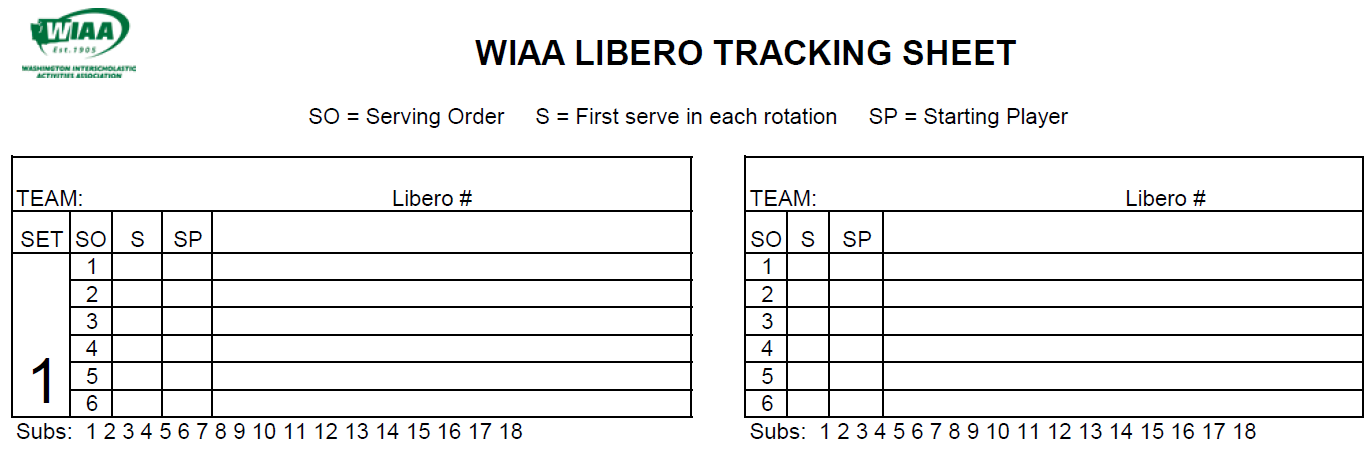 19
Shadle Park
20
Ferris
2
1
3
4
6c
5c
8
7
10
L
9
11
12
Libero trackers care less about the serves and points and more about who is where.
Before the set starts, the libero for Shadle Park goes in for 10.
The libero for Ferris doesn’t go in.
Ferris Serves, so a mark gets made in the S column for the first server
1
3
6
8
5
11
4
L(20)
7
9
12
2
15
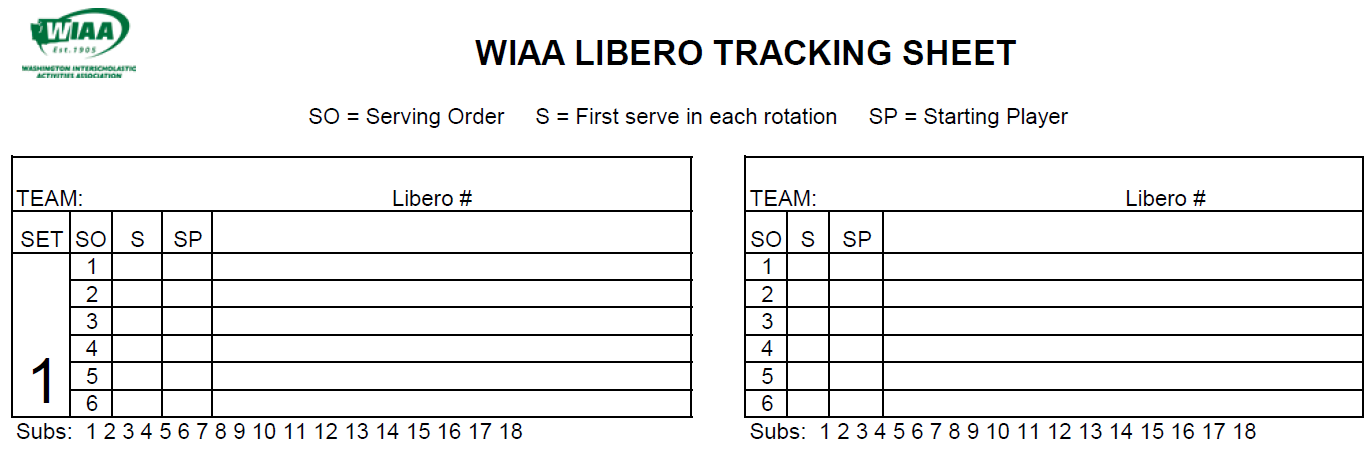 19
Shadle Park
20
Ferris
2
1
3
4
6c
5c
8
7
10
L
9
11
12
After Ferris has lost the serve, the libero goes in for number 1.
1
3
6
8
5
11
4
L(20)
7
9
12
2
L(19)
16
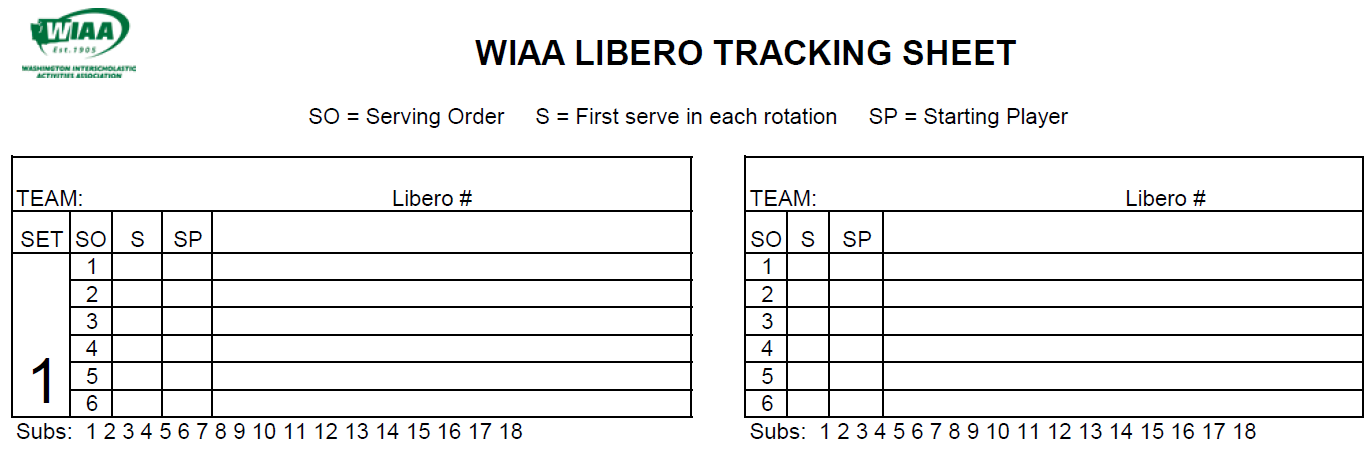 19
Shadle Park
20
Ferris
2
1
L
3
4
6c
5c
8
7
10
L
9
11
12
After Ferris has lost the serve, the libero goes in for number 1.
L(19)
3
6
8
5
11
4
L(20)
7
9
12
2
17
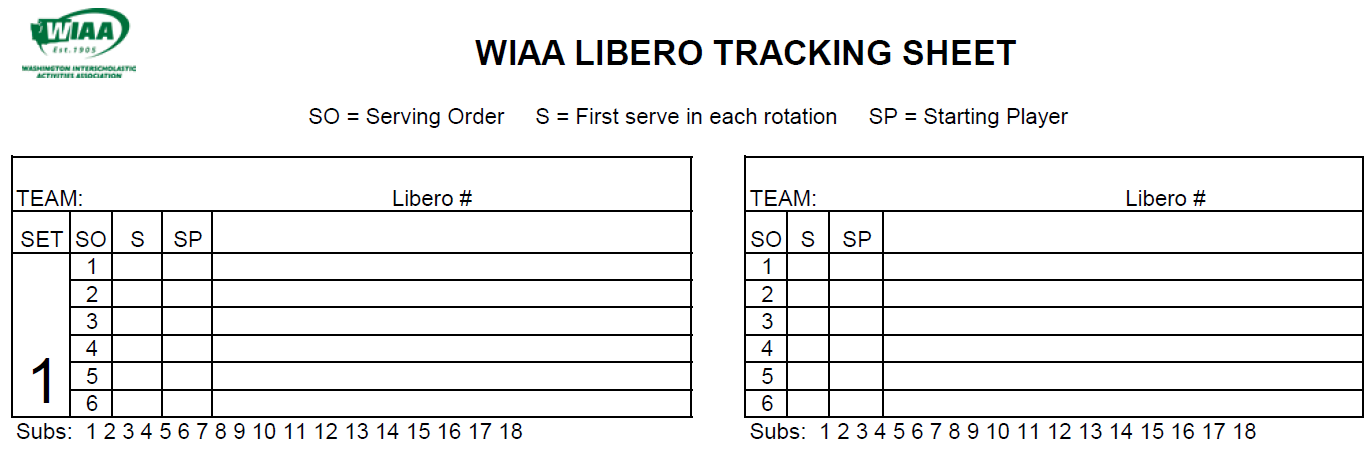 19
Shadle Park
20
Ferris
2
1
L
3
4
6c
5c
8
7
10
L
9
11
12
After Ferris has lost the serve, the libero goes in for number 1.
Shadle Park rotates 2 to the serving position.
L(19)
3
6
8
5
11
4
L(20)
7
9
12
2
18
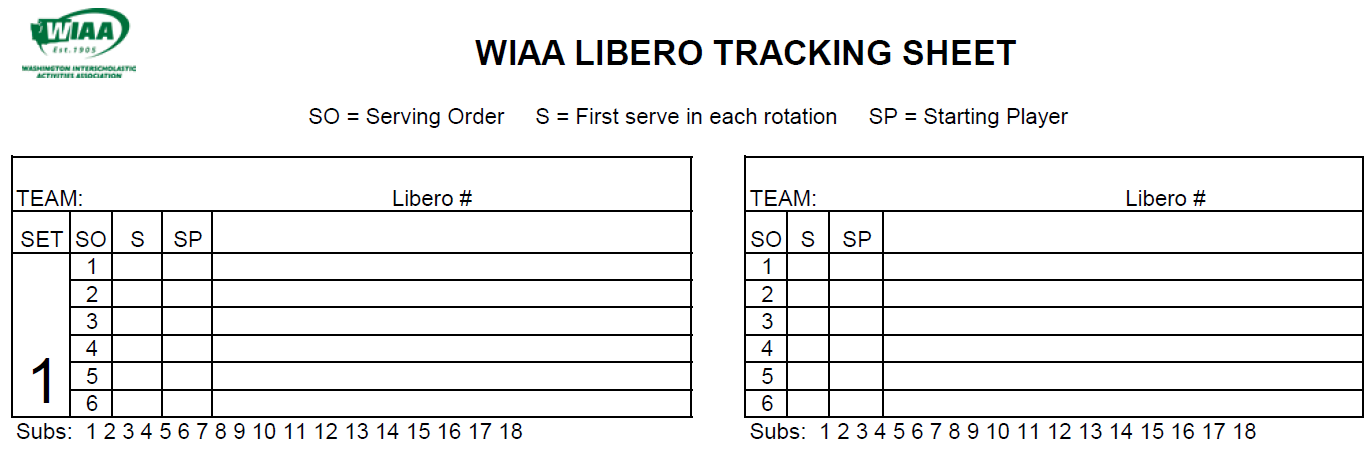 19
Shadle Park
20
Ferris
2
1
L
3
4
6c
5c
8
7
10
L
9
11
12
After Ferris has lost the serve, the libero goes in for number 1.
Shadle Park rotates 2 to the serving position.
L(20)
8
L(19)
3
12
5
11
6
7
9
2
4
19
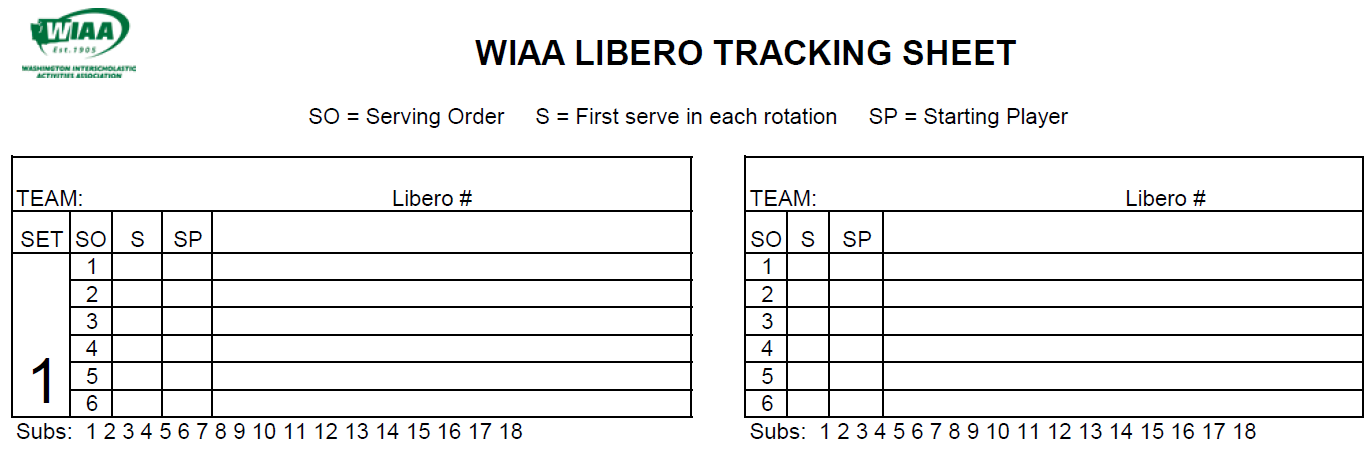 19
Shadle Park
20
Ferris
2
1
L
3
4
6c
5c
8
7
10
L
9
11
12
Side out - Ferris rotates 3 to the serving position.
L(20)
8
L(19)
3
12
5
11
6
7
9
2
4
20
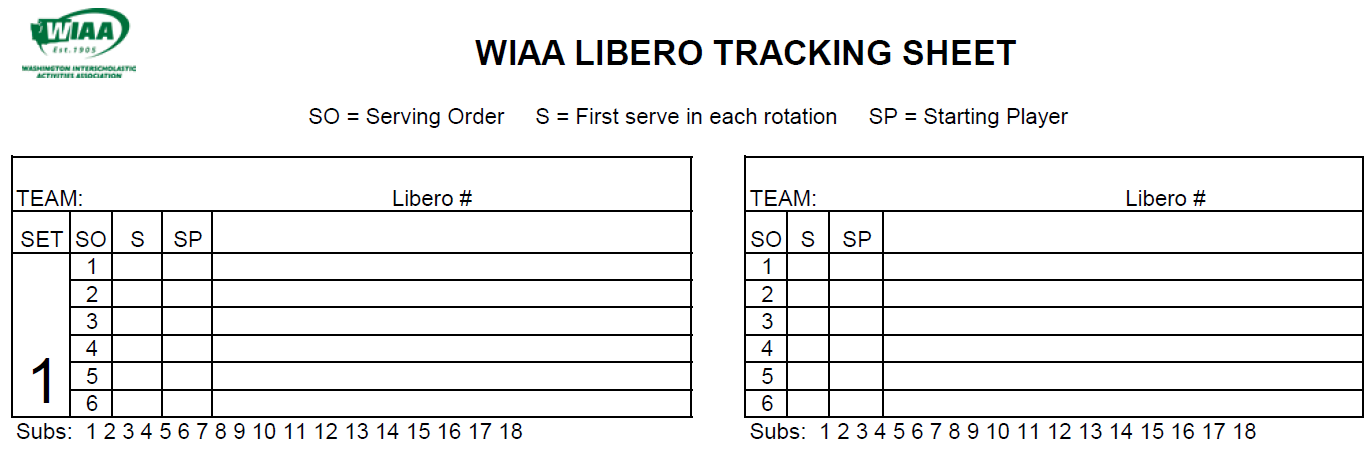 19
Shadle Park
20
Ferris
2
1
L
3
4
6c
5c
8
7
10
L
9
11
12
While Ferris 3 is serving, Shadle Park calls a time out – confirm with the R2 that Liberos are IN on both sides.
L(20)
8
5
3
12
7
L(19)
6
9
11
2
4
21
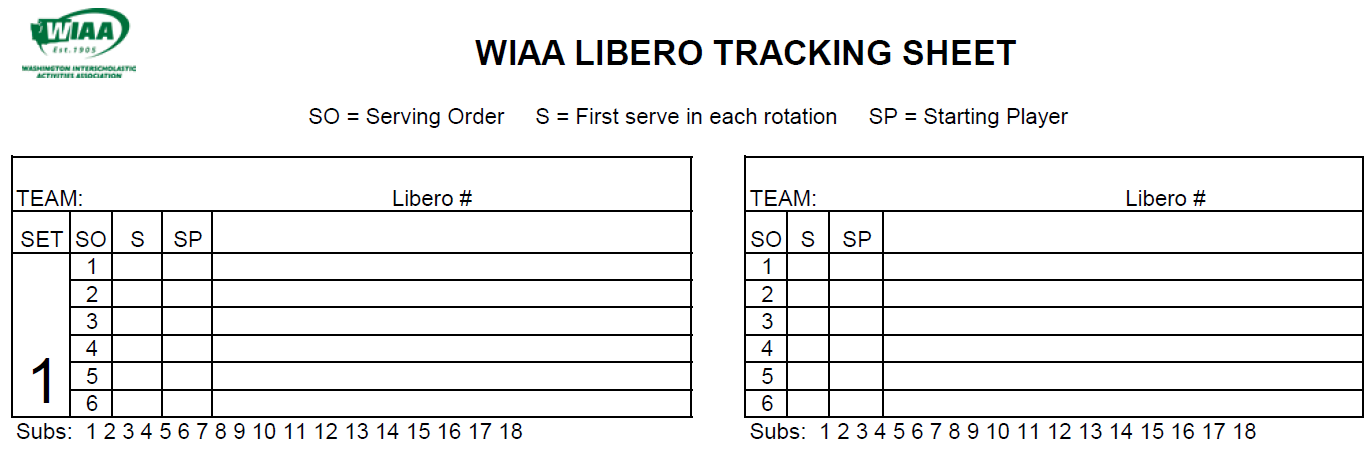 19
Shadle Park
20
Ferris
2
1
L
3
4
6c
5c
14
8
7
10
L
9
11
12
While Ferris 3 is serving, Shadle Park calls a time out – confirm with the R2 that Liberos are IN on both sides
After time out, Shadle Park subs out 8 and puts in 14 (this will occur with a whistle between serves in front of the attack line
L(20)
5
3
12
7
L(19)
6
9
11
2
4
8
14
22
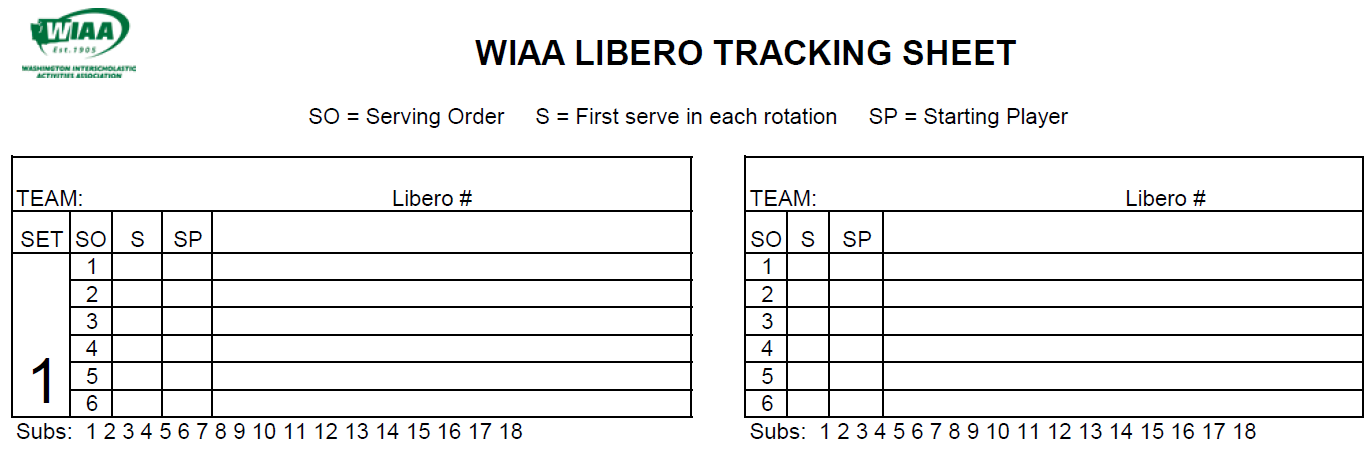 19
Shadle Park
20
Ferris
2
1
L
3
4
6c
5c
14
8
7
10
L
9
11
12
While Ferris 3 is serving, Shadle Park calls a time out – confirm with the R2 that Liberos are IN on both sides.
After time out, Shadle Park subs out 8 and puts in 14 (this will occur with a whistle between serves in front of the attack line.
Mark the sub in the running tally below as well.
L(20)
14
5
3
12
7
L(19)
6
9
11
2
4
23
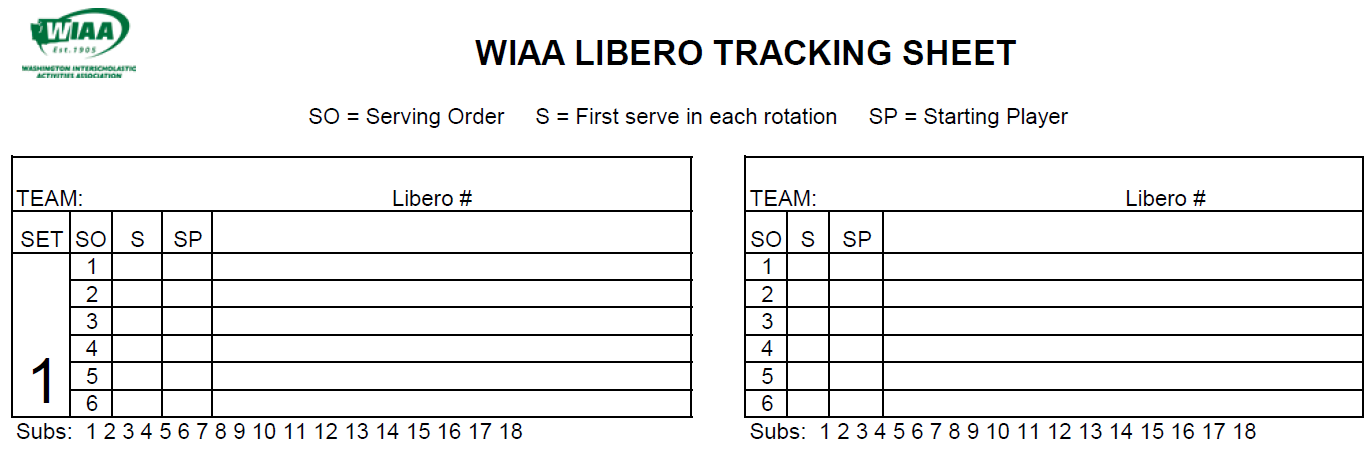 19
Shadle Park
20
Ferris
2
1
L
3
4
6c
5c
14
8
7
10
L
9
11
12
Once Ferris loses the serve and Shadle Park Rotates, 10 comes back in for the Libero.
If a player OTHER than 10 enters the set for the Libero, inform the R2.
L(20)
14
5
3
12
7
L(19)
6
9
11
2
4
10
24
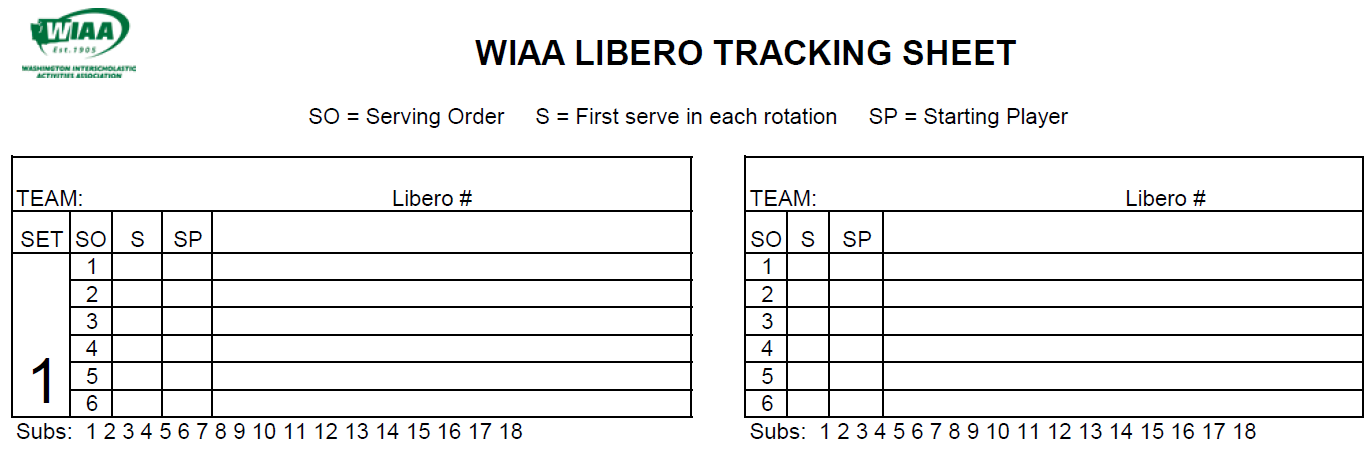 19
Shadle Park
20
Ferris
2
1
L
3
4
6c
5c
14
8
7
10
L
10
9
11
12
Once Ferris loses the serve and Shadle Park Rotates, 10 comes back in for the Libero.
If a player OTHER than 10 enters the set for the Libero, inform the R2.
12
5
10
3
7
L(19)
14
2
9
6
4
11
25
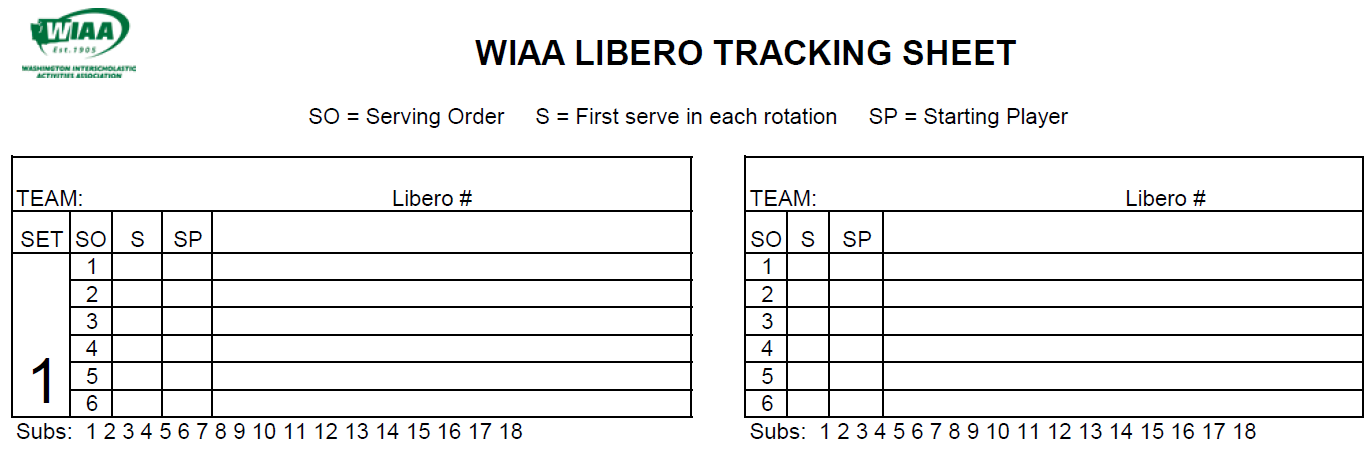 19
Shadle Park
20
Ferris
2
1
L
3
4
6c
5c
14
8
7
10
L
10
9
11
12
Side out – Ferris 5 back to serve.
Now that Shadle Park 4 is no longer serving, the Libero comes in to replace her.
12
5
10
3
7
L(19)
14
2
9
6
4
11
L(20)
26
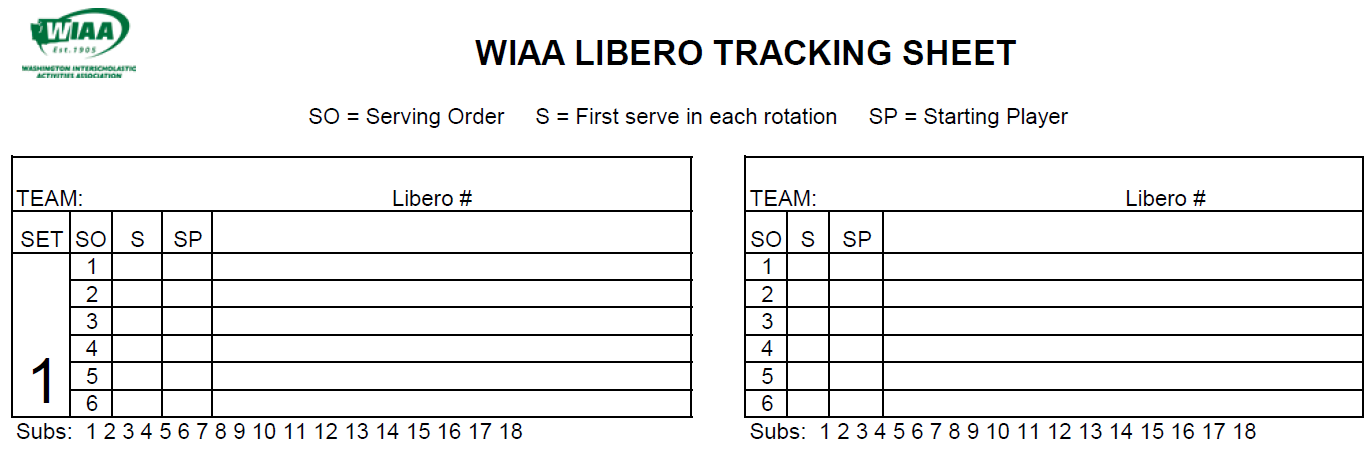 19
Shadle Park
20
Ferris
2
1
L
3
4
L
6c
5c
14
8
7
10
L
10
9
11
12
Side out – Ferris 5 back to serve.
Now that Shadle Park 4 is no longer serving, the Libero comes in to replace her.
12
7
10
5
14
2
3
9
L(20)
6
L(19)
11
27
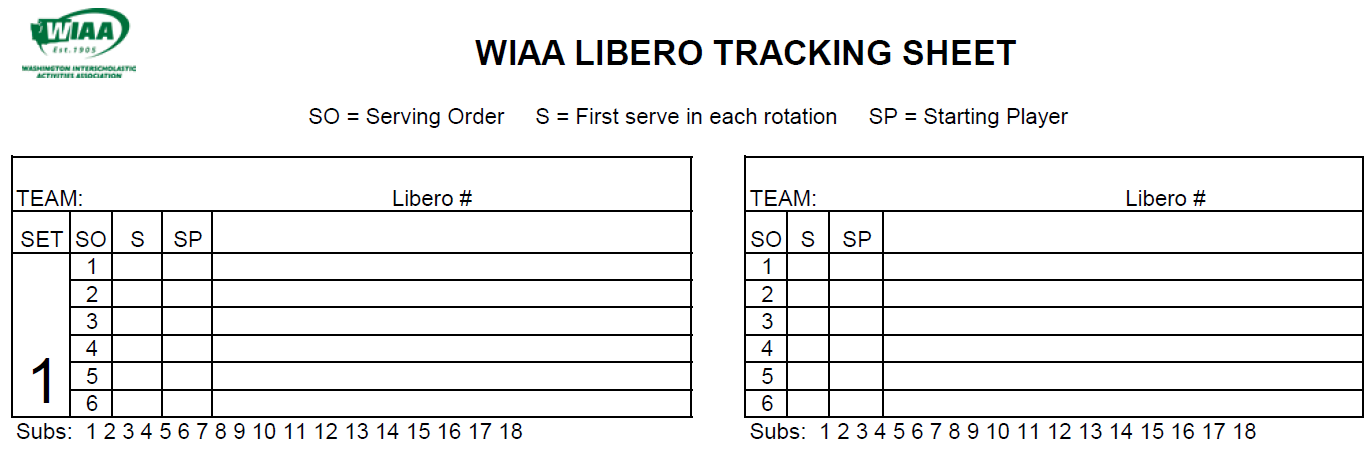 19
Shadle Park
20
Ferris
2
1
L
3
4
L
6c
5c
14
8
7
10
L
10
9
11
12
Side out – Shadle Park 6 back to serve.
12
7
10
5
14
2
3
9
L(20)
6
L(19)
11
28
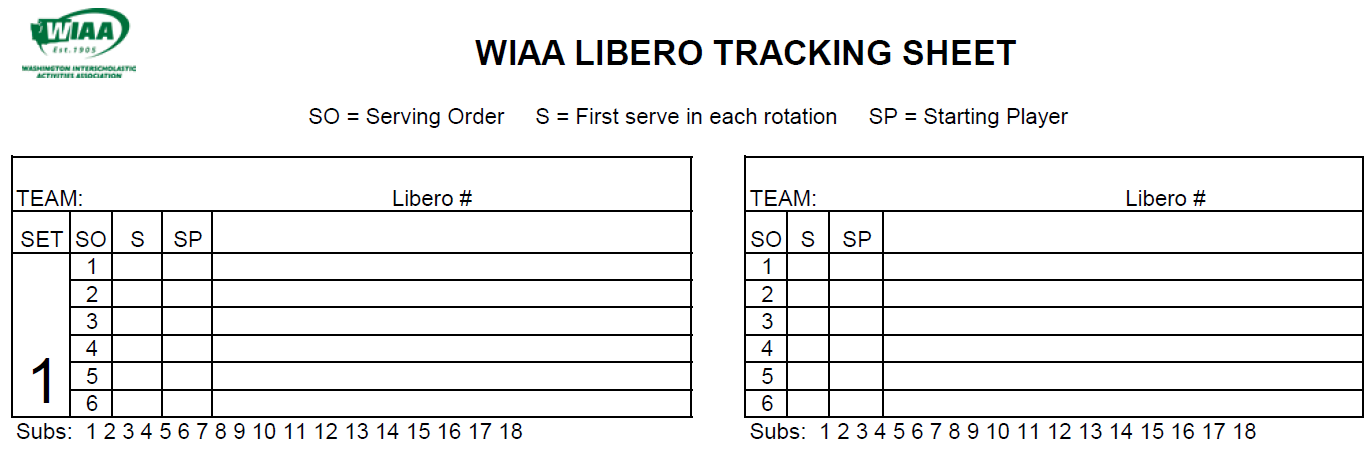 19
Shadle Park
20
Ferris
2
1
L
3
4
L
6c
5c
14
8
7
10
L
10
9
11
12
Side out – Shadle Park 6 back to serve.
12
2
7
5
L(20)
10
3
9
6
14
L(19)
11
29
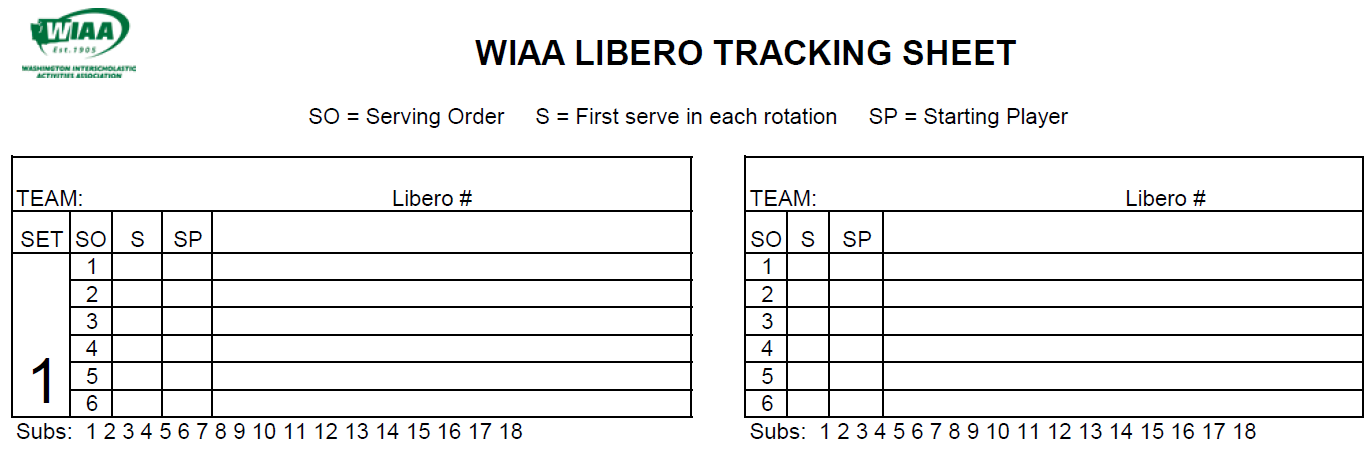 19
Shadle Park
20
Ferris
2
1
L
3
4
L
6c
5c
14
8
7
10
L
10
9
11
12
Side out – Ferris 7 up to serve.
BUT 7 and 1 switch above the attack line, Libero goes to serve .
This is the Double Switch; technically, 1 comes in for the Libero and the Libero leaves, then immediately comes back in for 7.
12
2
7
5
L(20)
10
3
9
6
14
L(19)
11
1
30
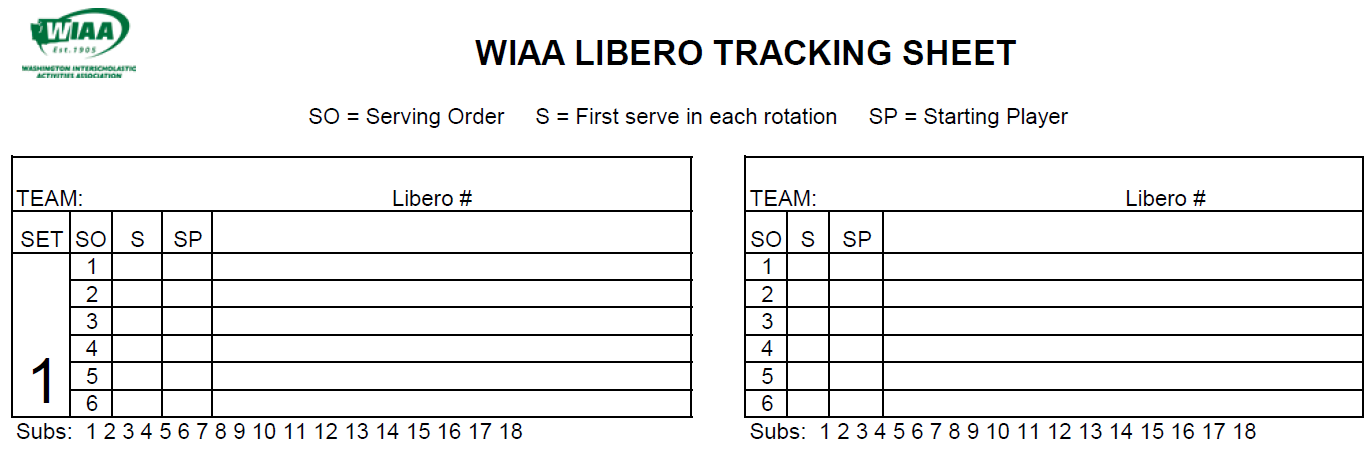 19
Shadle Park
20
Ferris
2
1
L
3
4
L
6c
5c
14
8
7
10
L
10
9
11
12
Side out – Ferris 7 up to serve.
BUT 7 and 1 switch above the attack line, Libero goes to serve.
This is the Double Switch; technically, 1 comes in for the Libero and the Libero leaves, then immediately comes in for 7.
7
9
12
2
L(20)
5
11
10
6
14
1
3
L(19)
**This is the step that gets skipped to save time
31
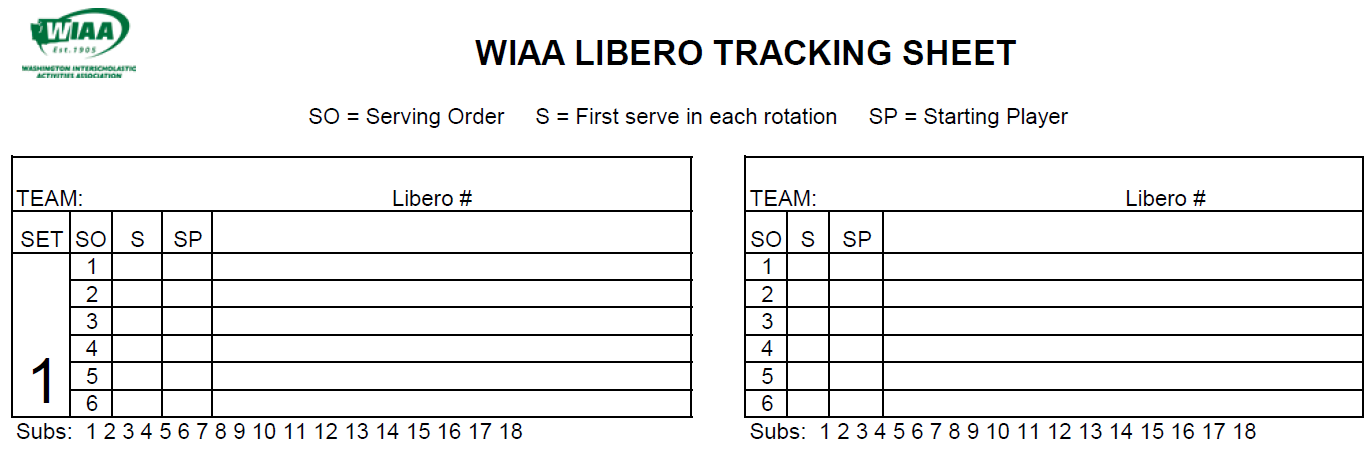 19
Shadle Park
20
Ferris
2
1
1
L
3
4
L
6c
5c
14
8
7
L
10
L
10
9
11
12
Side out – Ferris 7 up to serve.
BUT 7 and 1 switch above the attack line, Libero goes to serve.
This is the Double Switch; technically, 1 comes in for the Libero and the Libero leaves, then immediately comes in for 7.
9
12
2
L(19)
L(20)
5
11
10
6
14
1
3
32
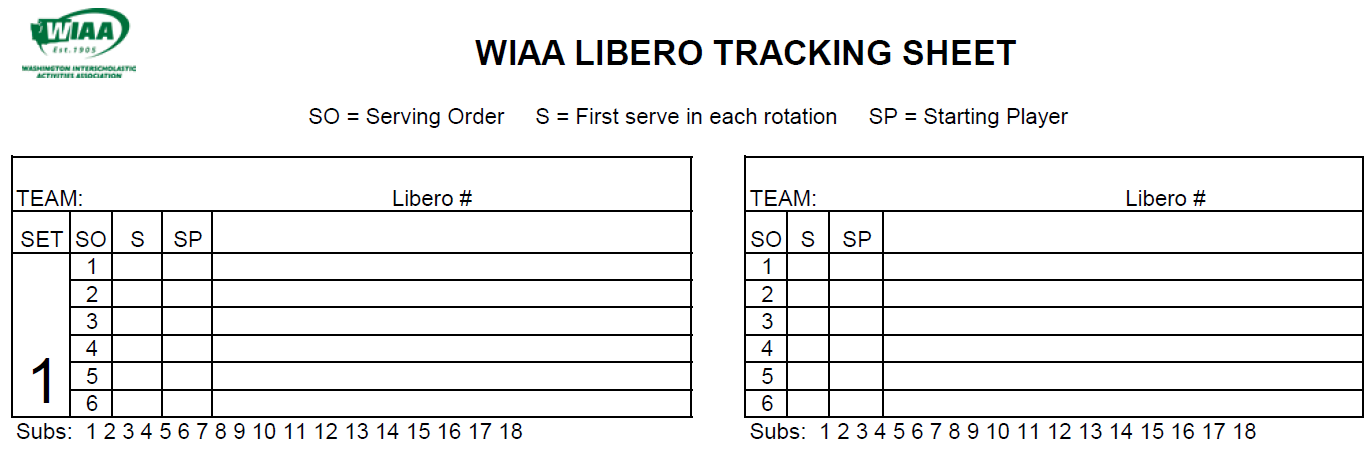 19
Shadle Park
20
Ferris
2
1
1
L
3
4
L
6c
5c
14
8
7
L
10
L
10
9
11
12
The Libero serves from this position, so a Triangle is put around the 4th spot in the serving order.
If the libero serves from any other serving position, inform the R2.
9
12
2
L(19)
L(20)
5
11
10
6
14
1
3
33
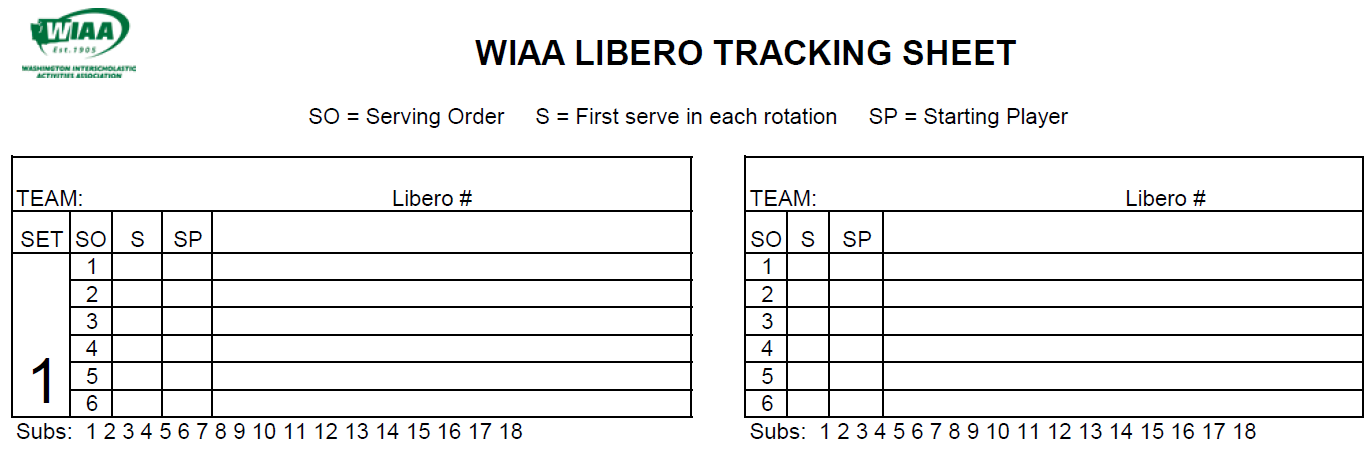 19
Shadle Park
20
Ferris
2
1
1
L
3
4
L
6c
5c
14
8
7
L
10
L
10
9
11
12
Side Out – Shadle Park 14 back to serve.
9
12
2
L(19)
L(20)
5
11
10
6
14
1
3
34
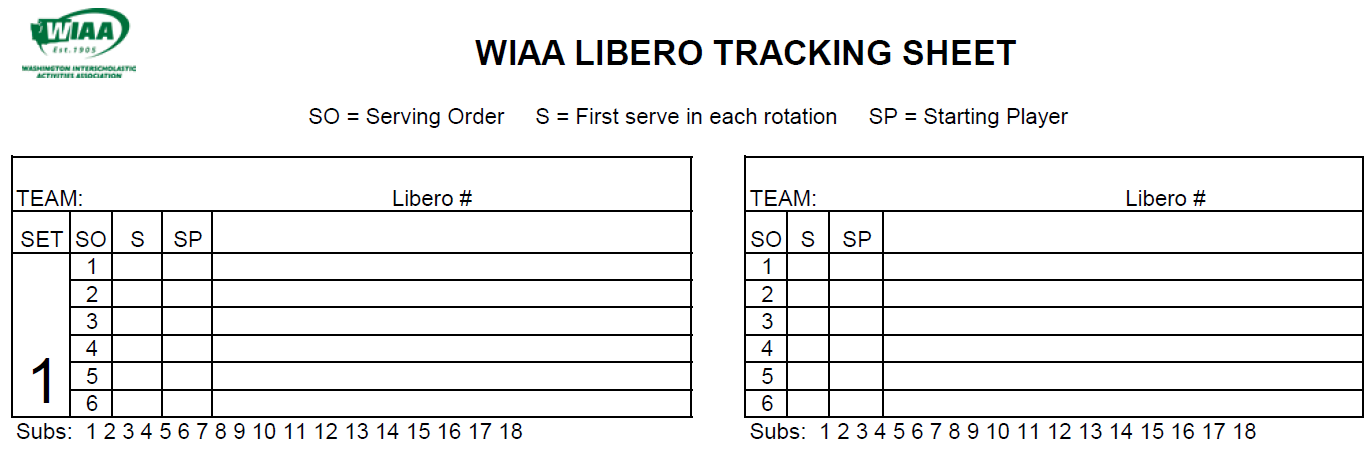 19
Shadle Park
20
Ferris
2
1
1
L
3
4
L
6c
5c
14
8
7
L
10
L
10
9
11
12
Side Out – Shadle Park 14 back to serve.
9
L(20)
2
L(19)
5
11
6
12
14
10
1
3
35
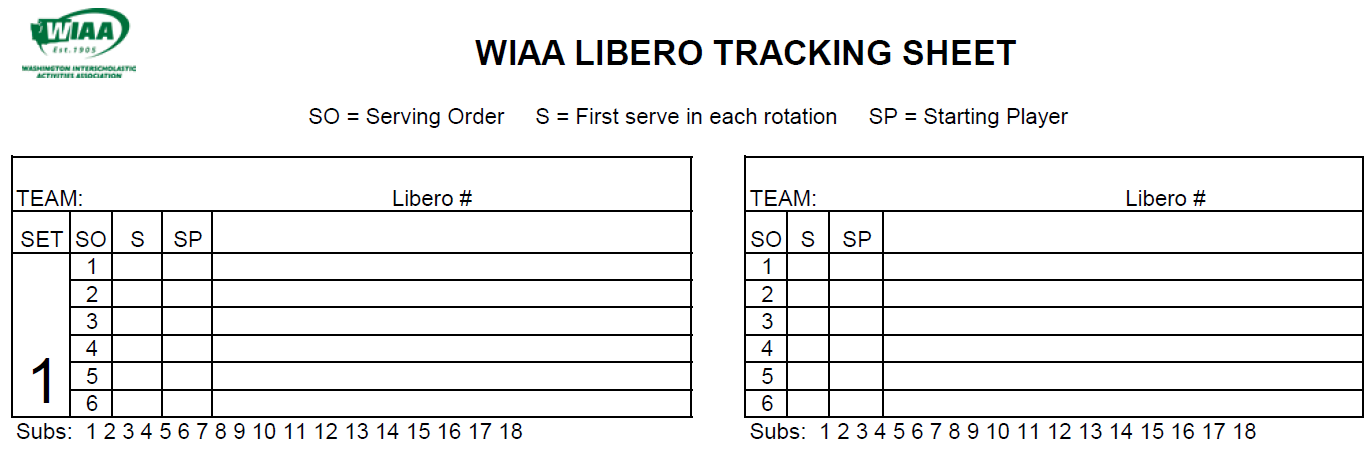 19
Shadle Park
20
Ferris
2
1
1
L
3
4
L
6c
5c
14
8
7
L
10
L
10
9
11
12
Side Out – Ferris 9 back to serve, but both teams want subs – this happens with a whistle.
9
L(20)
2
L(19)
5
11
6
12
14
10
1
3
36
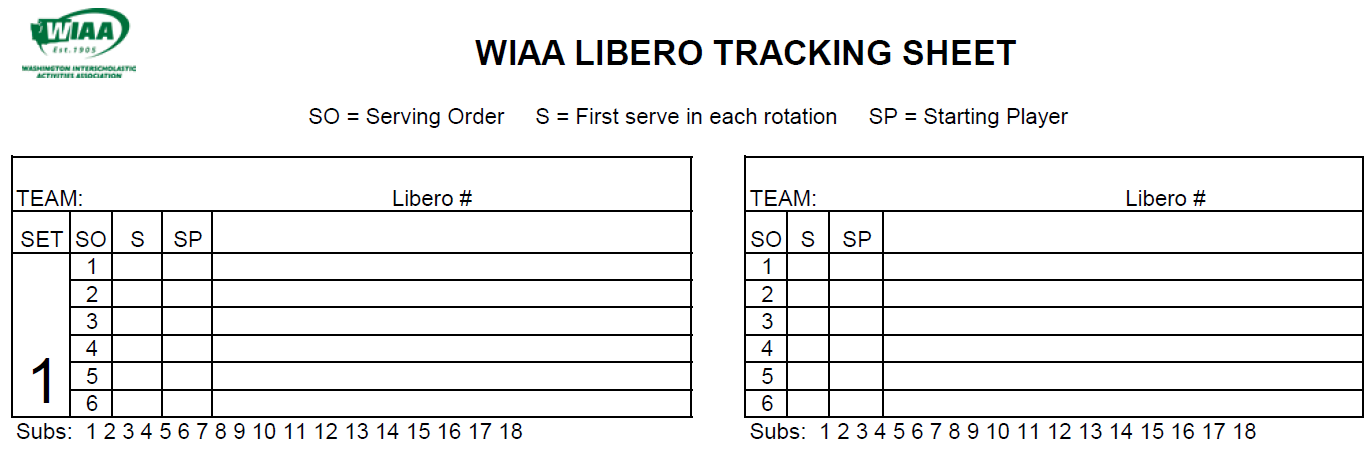 19
Shadle Park
20
Ferris
2
1
1
L
3
4
L
6c
5c
14
8
7
L
10
L
10
9
11
12
Side Out – Ferris 9 back to serve, but both teams want subs – this happens with a whistle.
Shadle Park puts 8 back in for 14.
Ferris subs 13 for 9.
L(20)
2
11
1
6
12
L(19)
10
3
5
14
9
13
8
37
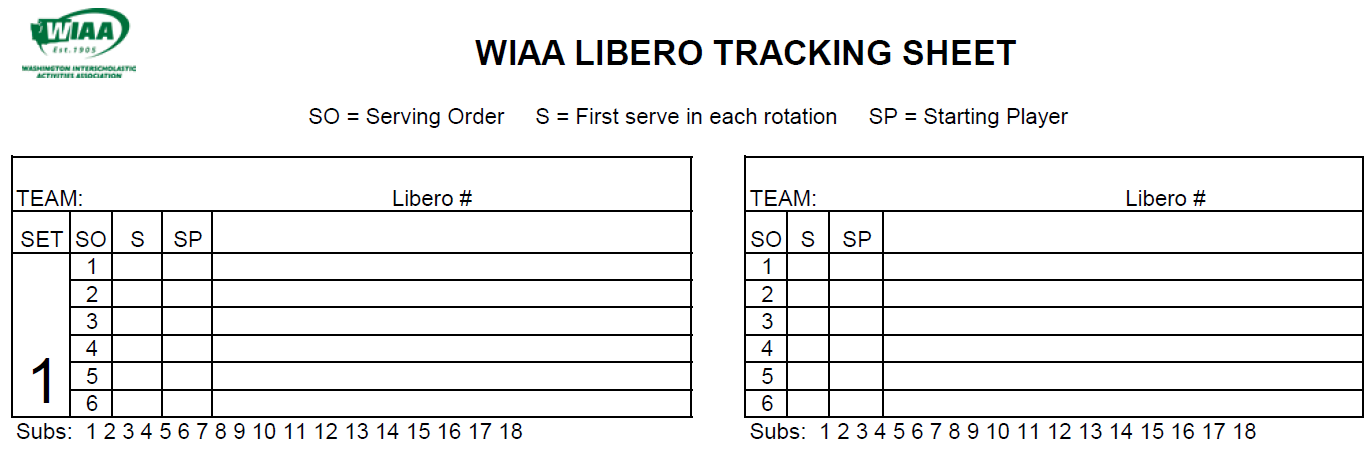 19
Shadle Park
20
Ferris
2
1
1
L
3
4
L
6c
5c
14
8
8
7
L
10
L
10
9
13
11
12
Side Out – Ferris 9 back to serve, but both teams want subs – this happens with a whistle.
Shadle Park puts 8 back in for 14.
Ferris subs 13 for 9.
L(20)
2
11
13
1
6
12
L(19)
8
10
3
5
38
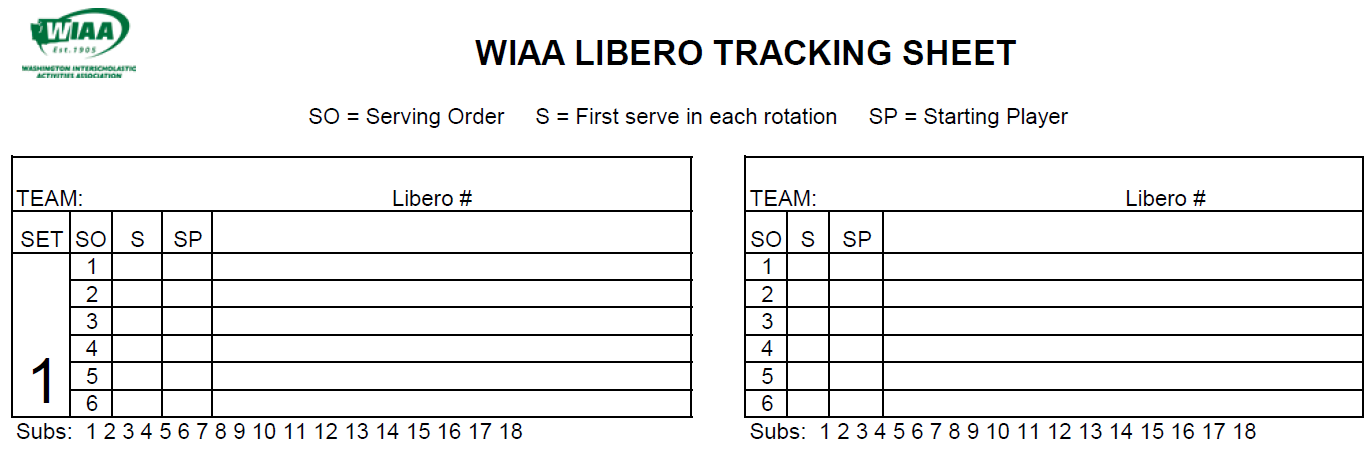 19
Shadle Park
20
Ferris
2
1
1
L
3
4
L
6c
5c
14
8
8
7
L
10
L
10
9
13
11
12
Side Out – Ferris 9 back to serve, but both teams want subs – this happens with a whistle.
Shadle Park puts 8 back in for 14.
Ferris subs 13 for 9.
Don’t forget to mark the subs!
L(20)
2
11
13
1
6
12
L(19)
8
10
3
5
39
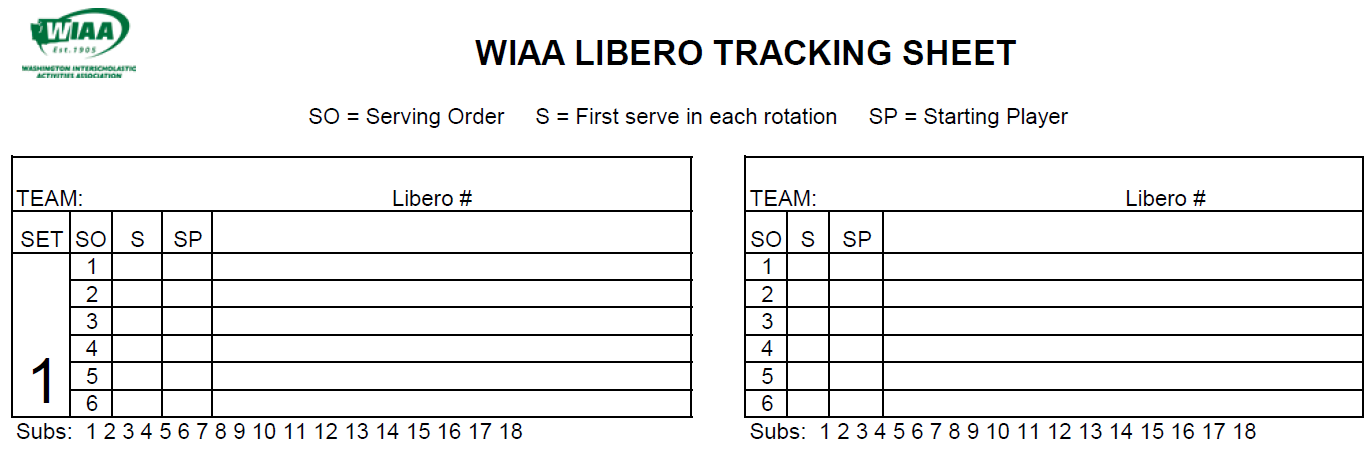 19
Shadle Park
20
Ferris
2
1
1
L
3
4
L
6c
5c
14
8
8
7
L
10
L
10
9
13
11
12
Side Out – Shadle Park 10 back to serve.
4 replaces the Libero.
L(20)
2
11
13
1
6
12
L(19)
8
10
3
5
4
40
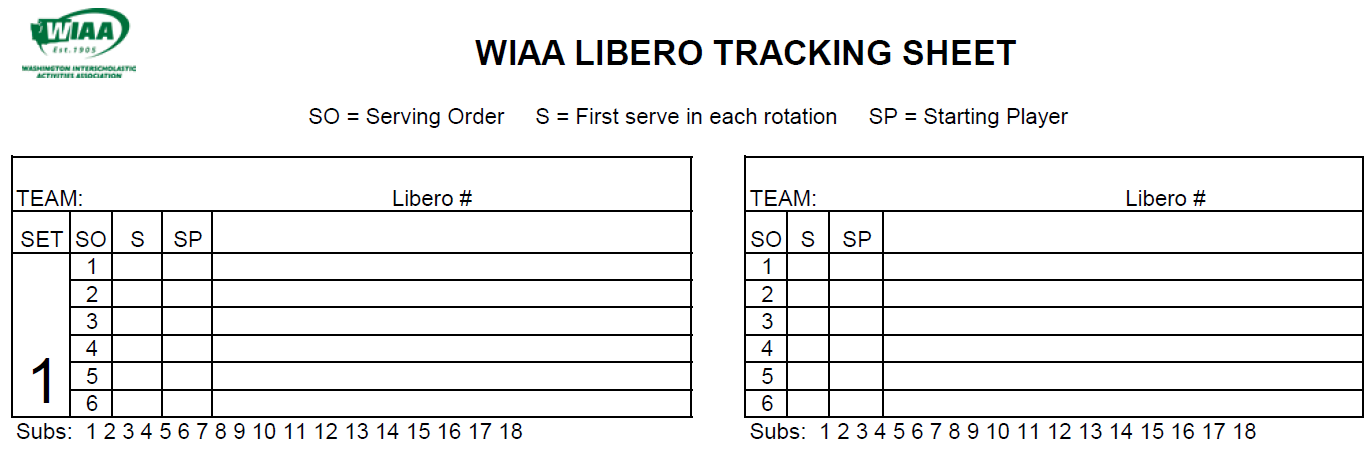 19
Shadle Park
20
Ferris
2
1
1
L
3
4
L
4
6c
5c
14
8
8
7
L
10
L
10
9
13
11
12
Side Out – Shadle Park 10 back to serve.
4 replaces the Libero.
6
11
4
13
1
8
2
L(19)
10
3
12
5
41
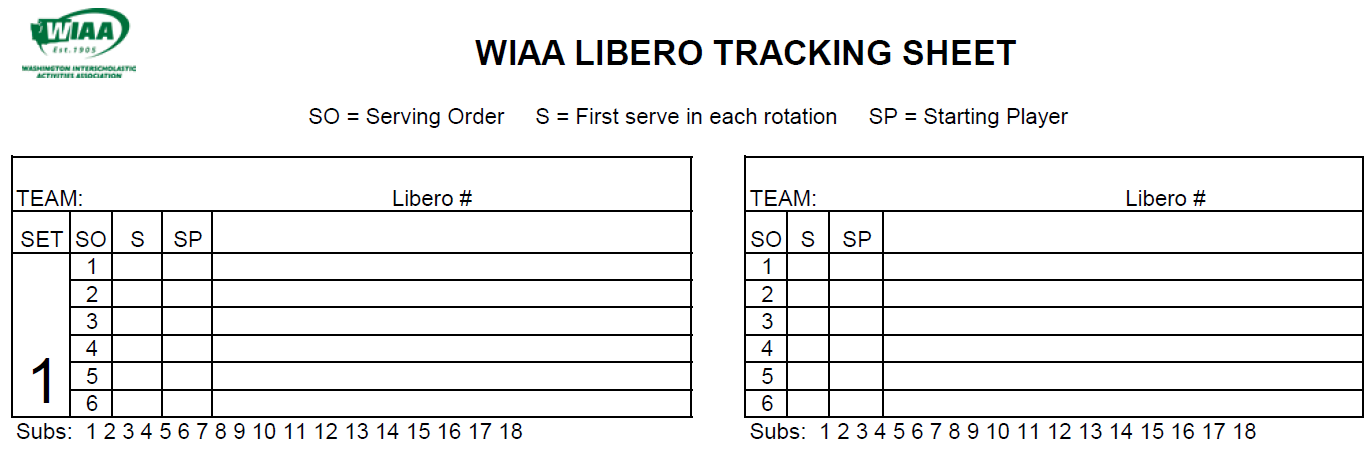 19
Shadle Park
20
Ferris
2
1
1
L
3
4
L
4
6c
5c
14
8
8
7
L
10
L
10
9
13
11
12
Side Out – Ferris 11 back to serve.
Shadle Park Libero replaces 10.
6
11
4
13
1
8
2
L(19)
10
3
12
5
L(20)
42
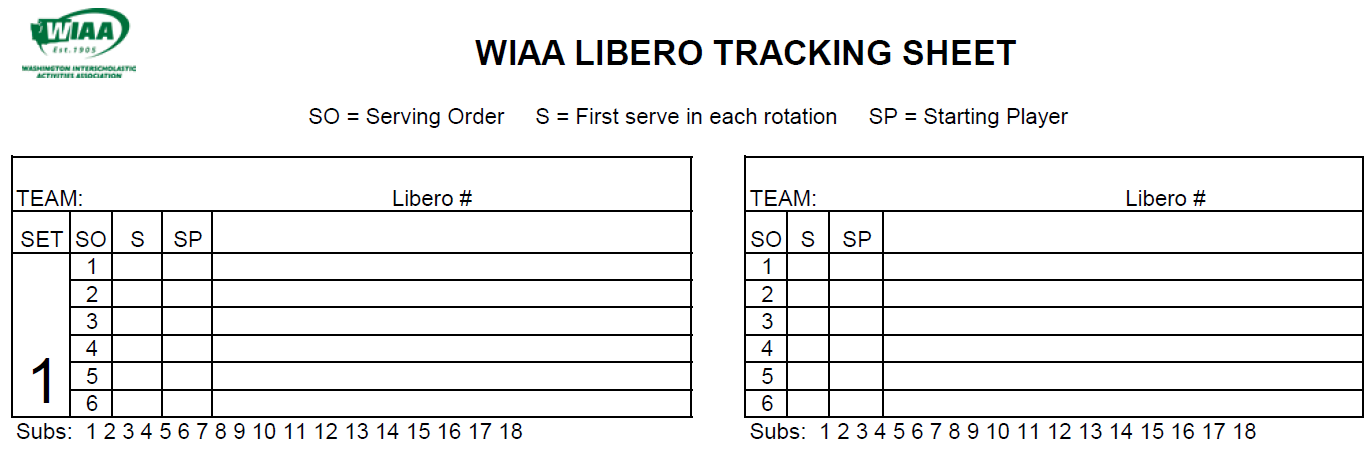 19
Shadle Park
20
Ferris
2
1
1
L
3
4
L
4
6c
5c
14
8
8
7
L
10
L
10
9
L
13
11
12
Side Out – Ferris 11 back to serve.
Shadle park Libero replaces 10.
11
1
6
4
3
8
2
13
L(19)
5
L(20)
12
43
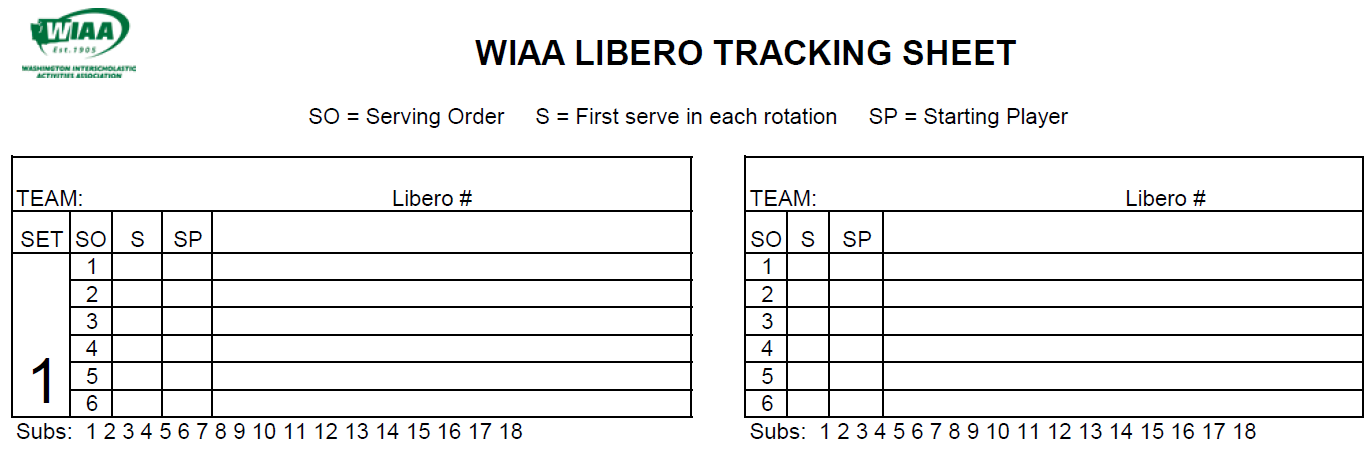 19
Shadle Park
20
Ferris
2
1
1
L
3
4
L
4
6c
5c
14
8
8
7
L
10
L
10
9
L
13
11
12
Side Out – Shadle Park 12 back to serve.
11
1
6
4
3
8
2
13
L(19)
5
L(20)
12
44
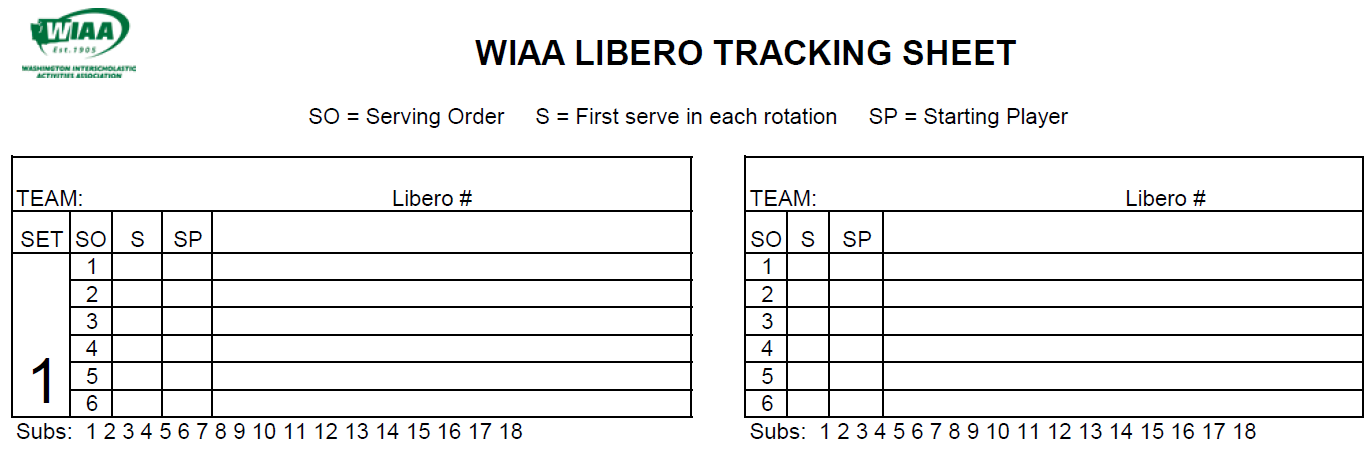 19
Shadle Park
20
Ferris
2
1
1
L
3
4
L
4
6c
5c
14
8
8
7
L
10
L
10
9
L
13
11
12
Side Out – Shadle Park 12 back to serve.
11
1
6
8
4
L(20)
3
13
L(19)
5
2
12
45
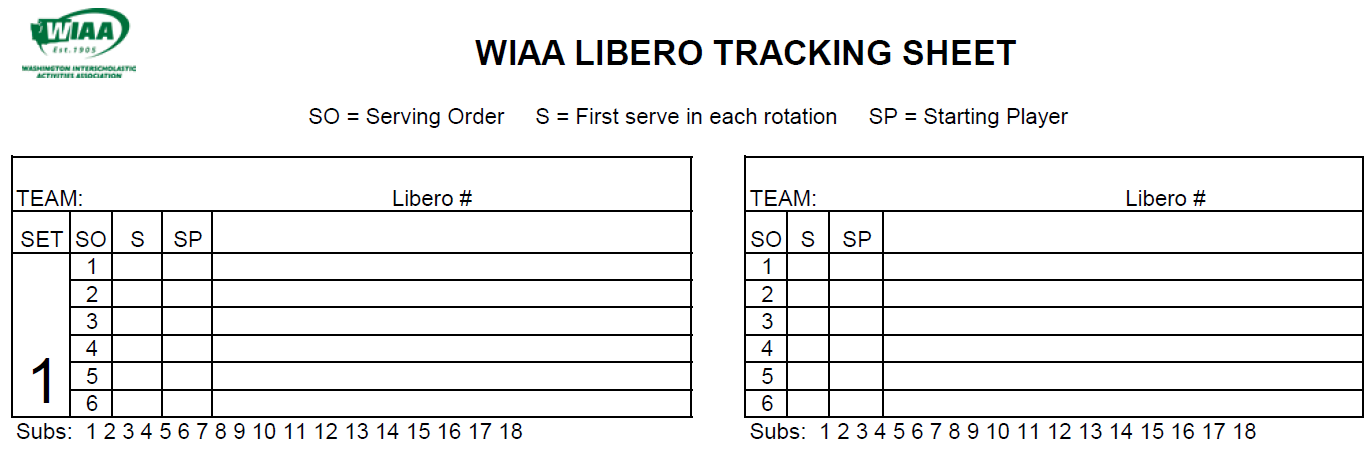 19
Shadle Park
20
Ferris
2
1
1
L
3
4
L
4
6c
5c
14
8
8
7
L
10
L
10
9
L
13
11
12
Side Out – Ferris 1 back to serve.
Shadle Park 7 replaces Libero.
11
1
6
8
4
L(20)
3
13
L(19)
5
2
12
7
46
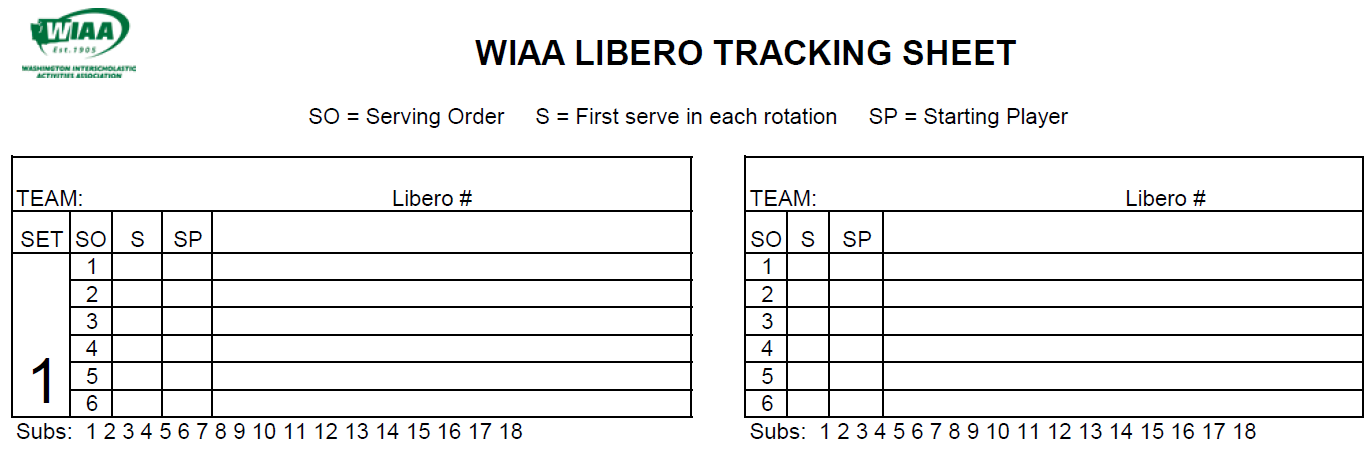 19
Shadle Park
20
Ferris
2
1
1
L
3
4
L
4
6c
5c
14
8
8
7
L
7
10
L
10
9
L
13
11
12
Side Out – Ferris 1 back to serve.
Shadle Park 7 replaces Libero.
3
1
6
8
4
L(20)
5
11
13
2
7
12
47
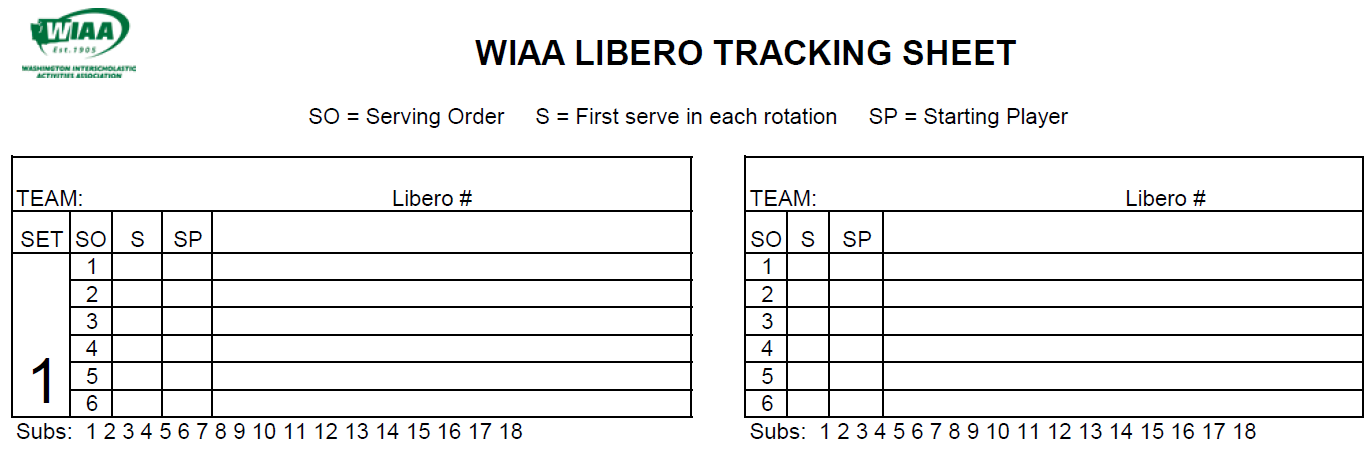 19
Shadle Park
20
Ferris
2
1
1
L
3
4
L
4
6c
5c
14
8
8
7
L
7
10
L
10
9
L
13
11
12
Side Out – Shadle Park 2 back to serve.
Ferris Libero replaces 1.
3
1
6
8
4
L(20)
5
11
13
2
7
12
L(19)
48
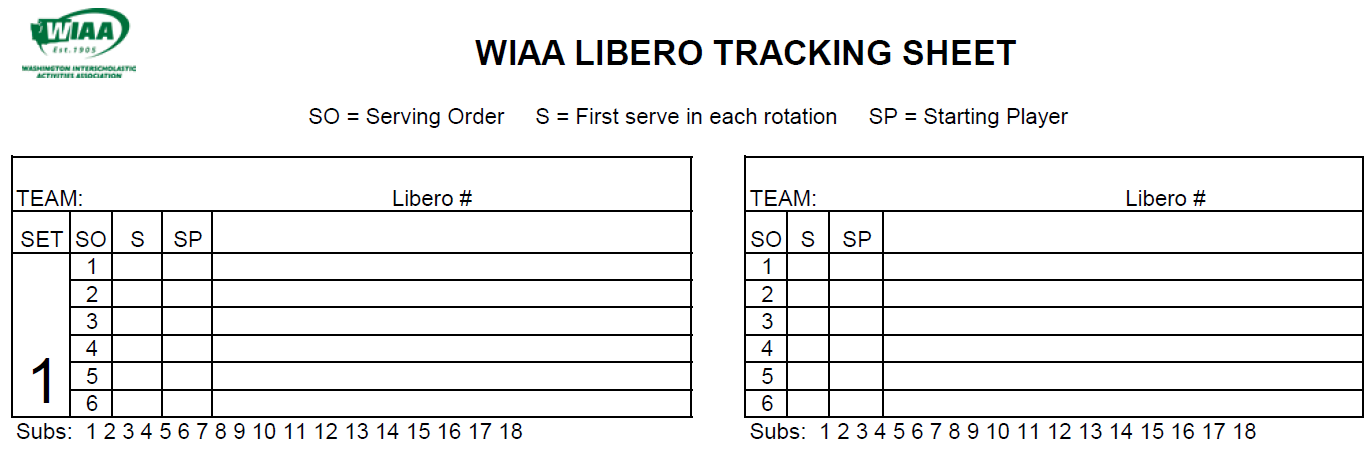 19
Shadle Park
20
Ferris
2
1
1
L
L
3
4
L
4
6c
5c
14
8
8
7
L
7
10
L
10
9
L
13
11
12
Side Out – Shadle Park 2 back to serve.
Ferris Libero replaces 1.
L(19)
3
L(20)
8
6
5
11
12
4
13
2
7
49
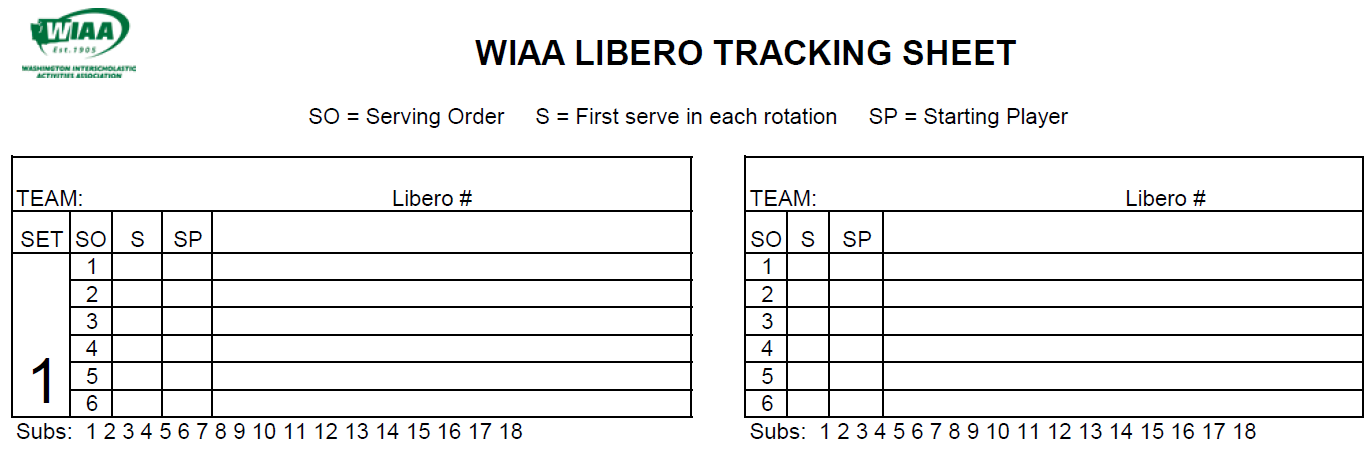 19
Shadle Park
20
Ferris
2
1
1
L
L
3
4
L
4
6c
5c
14
8
8
7
L
7
10
L
10
9
L
13
11
12
Set finishes while Shadle Park 2 serves.
L(19)
3
L(20)
8
6
5
11
12
4
13
2
7
50
SUMMARY and TIPS
Keep your eyes up! Libero switches happen without a whistle, so you need to see them happen
Track the first time a play serves in the “S” column
Substitutes are slashed, libero replacements are not
Track the total number of subs below the box for each team
Put a triangle around the position the libero serves from
Inform the R2 as soon as possible during a dead ball (before the beckon for serve or after the rally– not during play) if:
The libero serves from a different position than the triangle
The wrong player comes back in for the libero
You notice a player’s number listed on multiple lines (you can verify this with the scorer, too)
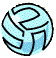 51